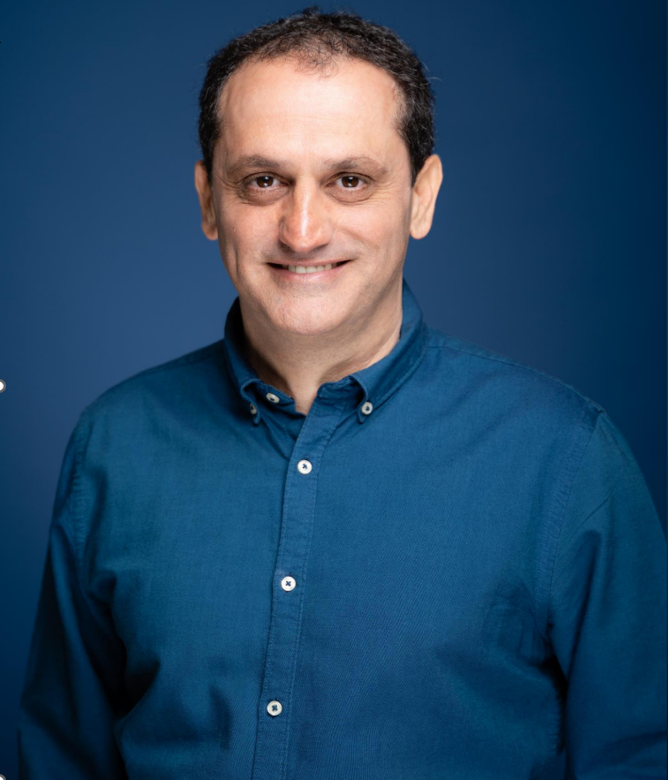 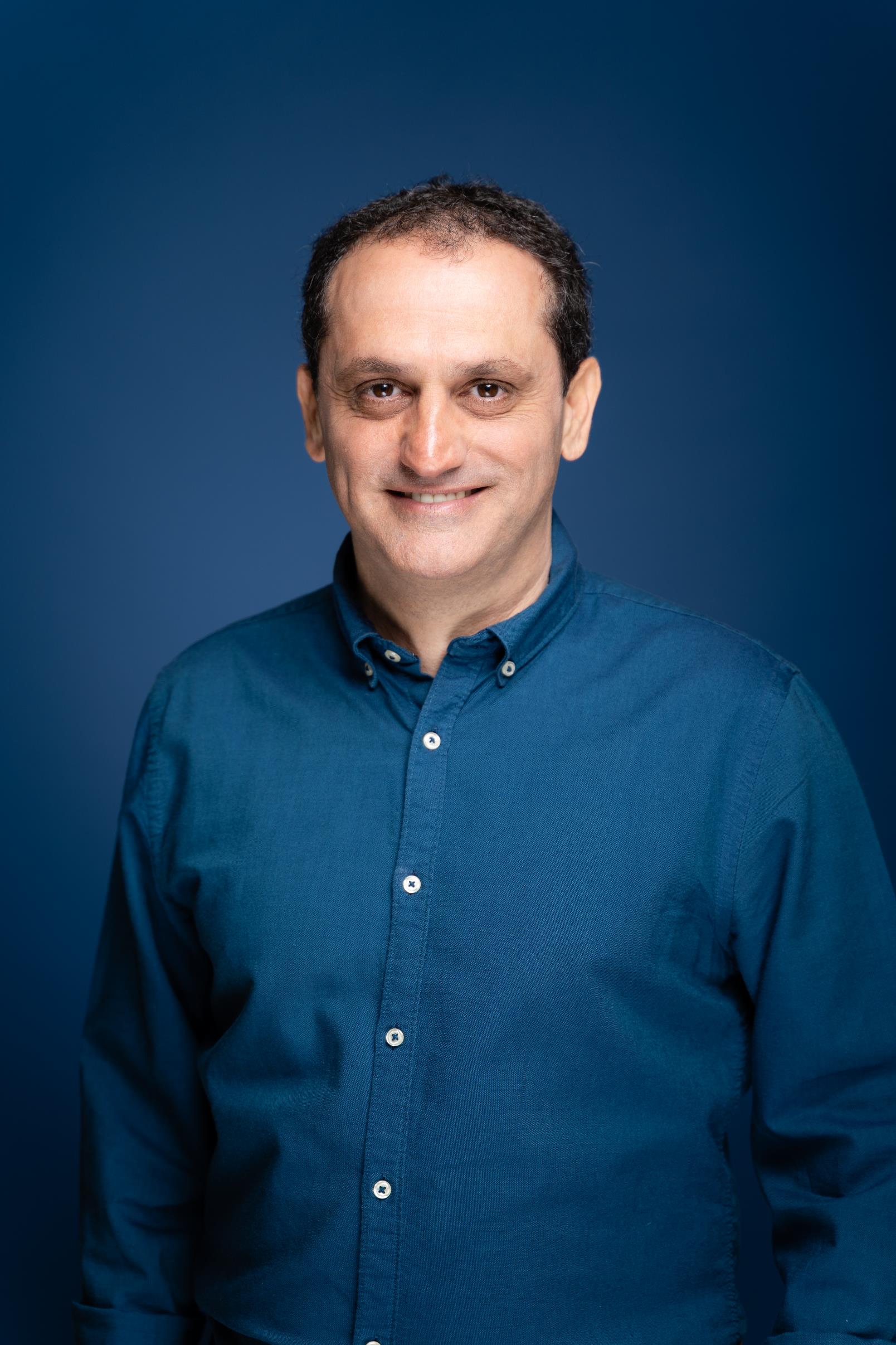 אקסלרטור
העסק הנדיב
לבנות עסק שעושה טוב בעולם ולעשות מזה כסף!
חממה להקמת עסק חדש או הגדלת עסק קייםלקבוצה אקסלוסיבית של משתתפים
מה יהיה היום?
שיתופים לגבי נצחונות (פעולות ותוצאות)
שיעור על שותפויות
הרצאה על ניהול זמן
נצחונות קטנים
אילו פעולות חדשות עשיתם?
אילו תוצאות חדשות השגתם?
דוגמאות מהאקסלרטור
שיתופי פעולה
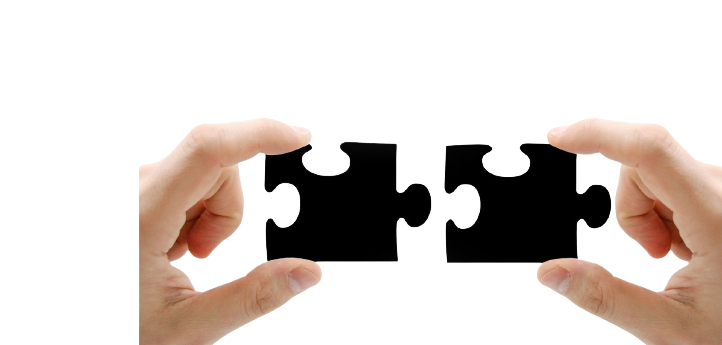 תחיה שטמר
שלומי ושלומית
איילה
בת חן
מה יוצא לנו מזה?
שיתופי פעולה
כסף
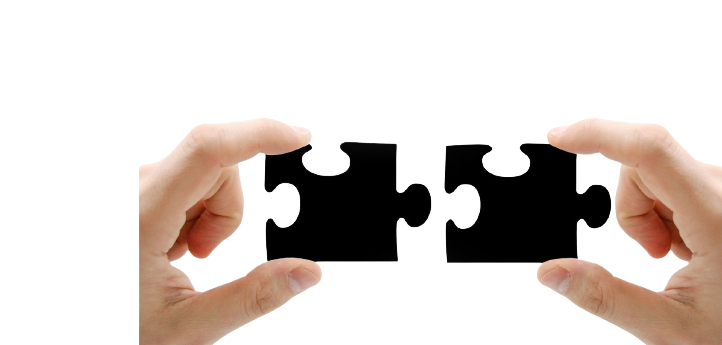 נכס
בשותפויות
ניסיון
בתחום
מוניטין
קשרים
ידע
השלמה
כישורים
אנרגטית
תמיכה
קריטריונים לבחירת שותפים
שיתופי פעולה
התאמה תפקודית
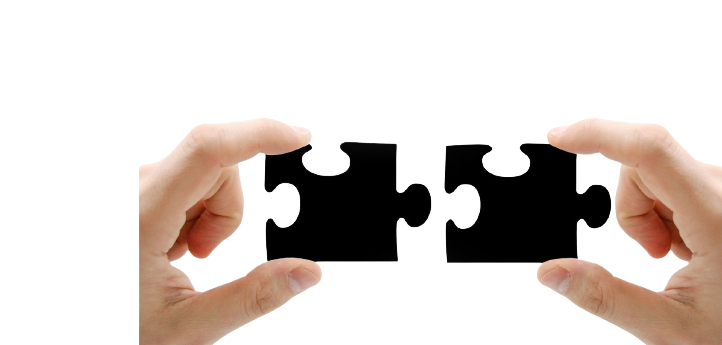 התאמה ערכית
התאמה אישיותית
רמת התפתחות
סגנון תקשורת
כימיה אישית
יכולת לשתף פעולה
תיאום ציפיות
שיתופי פעולה
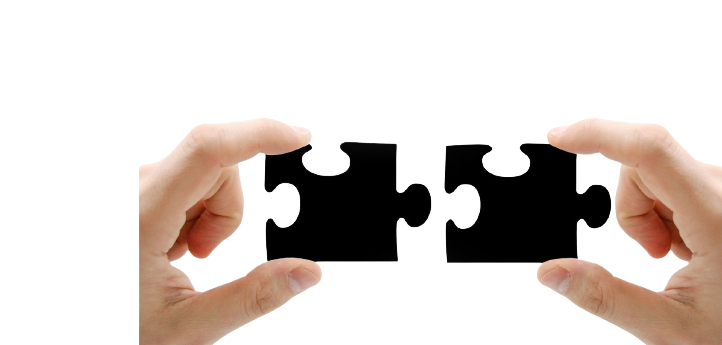 מוביל ותומך
חלוקת תפקידים ואחריות
מטרות ברורות
קריטריונים להתקדמות
תנאים של יציאה ופירוק
המבנה של ארגון כלכלי רווחי
מה התפקידים שמתאימים לאישיות שלכם?
מערך הכוחות
שיתופי פעולה
שווי כוחות
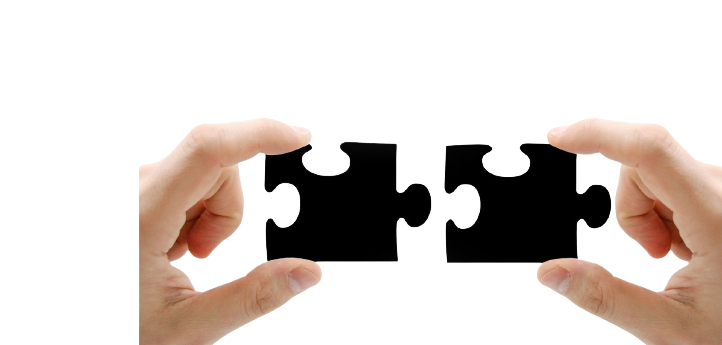 בכיר ומשני
[Speaker Notes: יש אינטרס לשמור על לפחות 51% במיזם]
כללי אצבע לשת"פ נכון והוגן
שיתופי פעולה
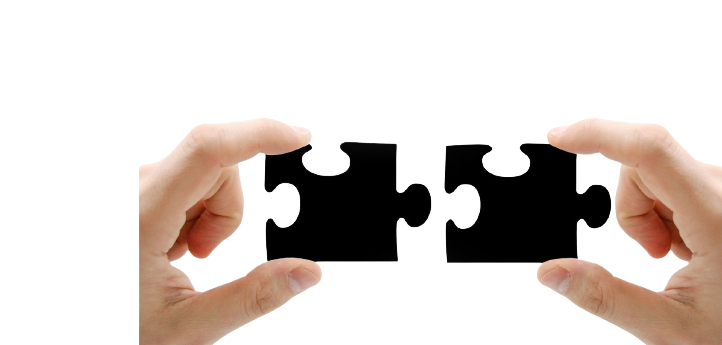 עיקרון סיכון - סיכוי
כללי אצבע לשת"פ נכון והוגן
שיתופי פעולה
יושר מול הגינות
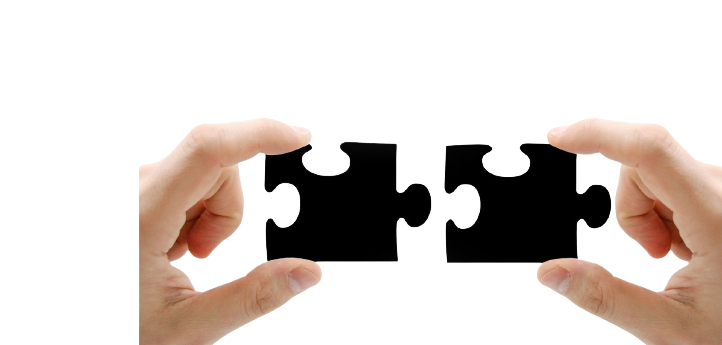 גמישות
[Speaker Notes: שום הסכם לא תופס לאורך זמן, צריך לדעת להתגמש.לנצח במו"מ]
כללי אצבע לשת"פ נכון והוגן
שיתופי פעולה
גישת 
Win-Win
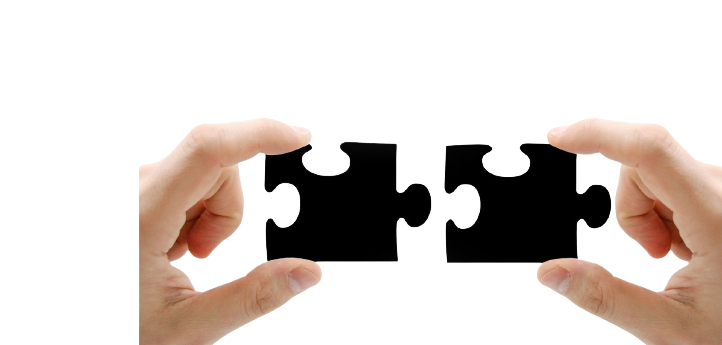 מולWin-Lose
[Speaker Notes: שום הסכם לא תופס לאורך זמן, צריך לדעת להתגמש.לנצח במו"מ]
כללי אצבע לשת"פ נכון והוגן
שיתופי פעולה
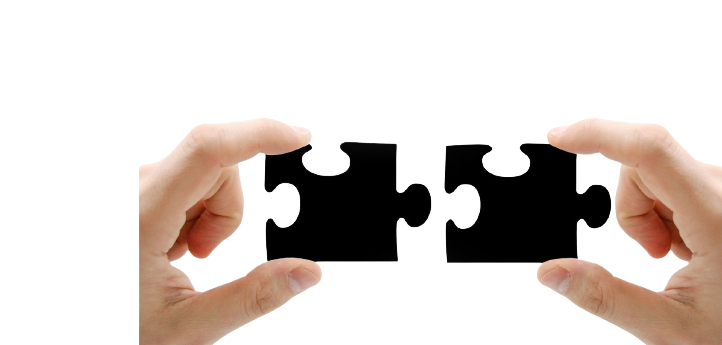 עיקרון השקעה מול תמורה
[Speaker Notes: יש אינטרס לשמור על לפחות 51% במיזם]
כללי אצבע לשת"פ נכון והוגן
שיתופי פעולה
עיקרון השקעה מול תמורה
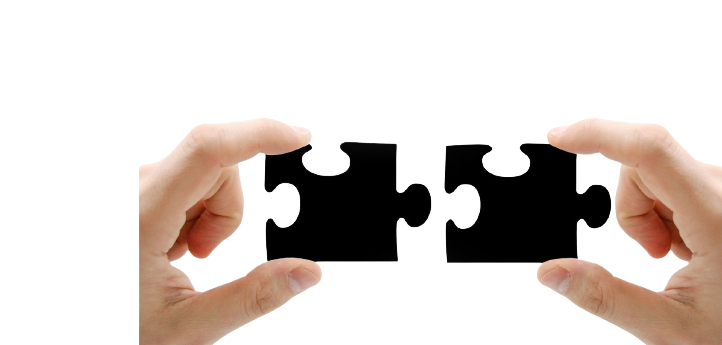 השתתפות בהקמה בלבד
השתתפות קבועה
[Speaker Notes: תגמול ראשוני מול תגמול מתמשך.לתת את הדוגמה של סוכן הביטוח ששידך לקוח וקיבל אחוזים קבועים.]
כללי אצבע לשת"פ נכון והוגן
שיתופי פעולה
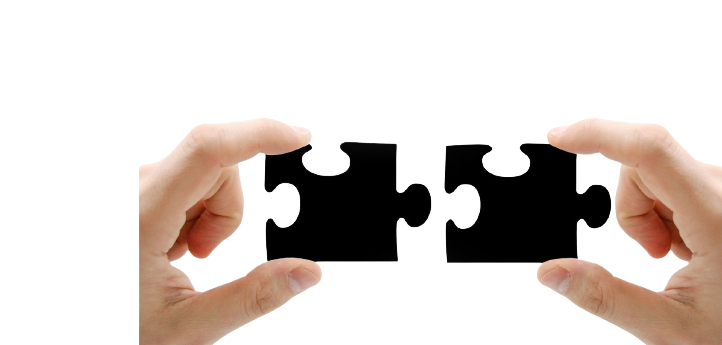 השוואה למחיר השוק(בנצ'מרק)
דוגמה 1
שיתופי פעולה
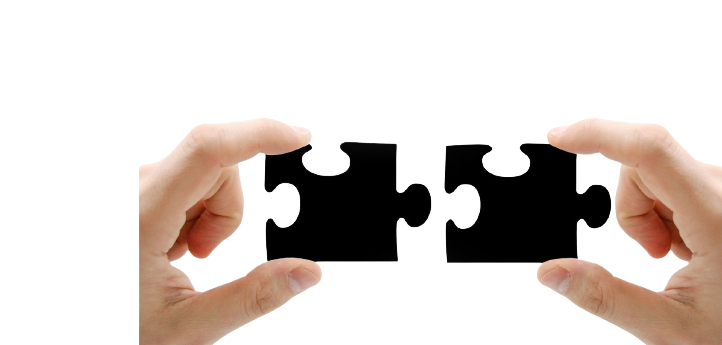 אפשרות א’העסקת איש שיווק שמפרסם מודעות
הכול על יוסי
יוסי מומחה בתחומו, מוכר קורס דיגיטליומעוניין לשווק אותו
צורת התגמול: תשלום שכר + כיסוי הוצאות פרסום
[Speaker Notes: תגמול ראשוני מול תגמול מתמשך]
דוגמה 1
שיתופי פעולה
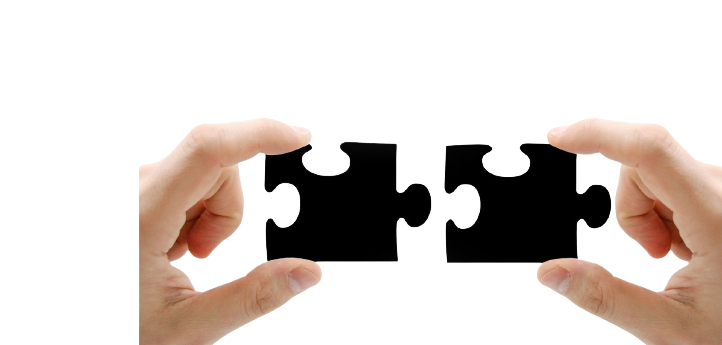 אפשרות ב’העסקת איש שיווק שמפרסם מודעות
יוסי מומחה בתחומו, מוכר קורס דיגיטליומעוניין לשווק אותו
צורת התגמול: תשלום בסיסי + כיסוי הוצאות פרסום +תשלום אחוזים מההכנסות
[Speaker Notes: התשלום באחוזים תלוי בגודל העיסקה ובשכר הבסיסי שהיה מקבל העובד כשכר מלא.]
דוגמה 1
שיתופי פעולה
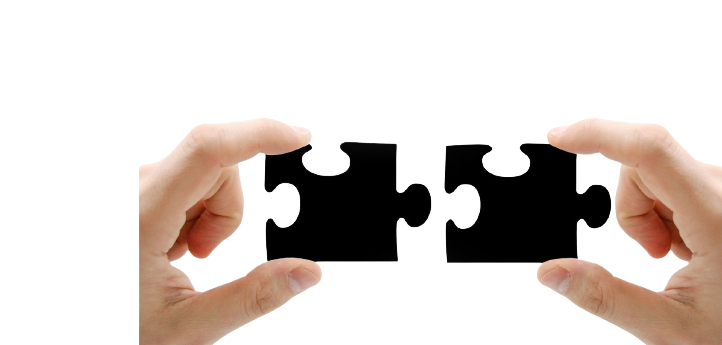 אפשרות ג'תשלום על הפניות לבעלי השפעה
יוסי מומחה בתחומו, מוכר קורס דיגיטליומעוניין לשווק אותו
צורת התגמול: תשלום אחוזים מההכנסות
[Speaker Notes: תשלום האחוזים יהיה גבוה יותר]
דוגמה 2
שיתופי פעולה
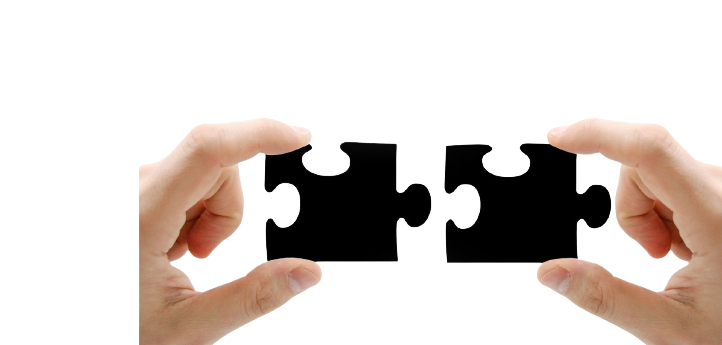 פיילוט
אמיר משווק ומוכר
אירית מספקת את השירות או המוצר
מפחיתים מההכנסות את ההוצאות ומתחלקים באחוזי הרווח
אירית מומחית בתחומה, אמיר בעל ניסיון בצד הניהולי - שיווקי
חלוקת האחוזים לפי מי שלקח את הסיכון על ההוצאות
דוגמה 2
שיתופי פעולה
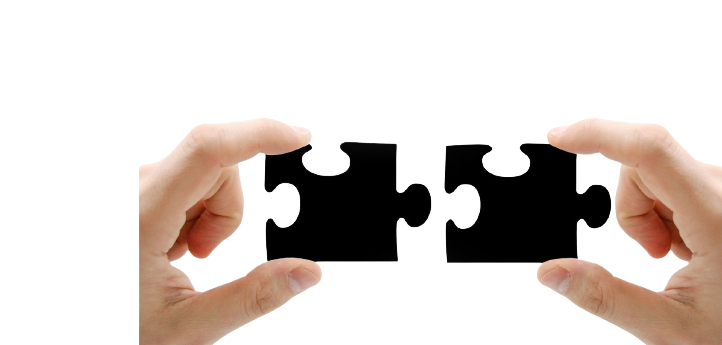 הפיילוט הצליח
שיקולים להמשך
אירית נהנית מהמותג
אמיר צריך לקבל יותר ממה שהיה מקבל כשכר
אירית מומחית בתחומה, אמיר בעל ניסיון בצד הניהולי - שיווקי
ככל שהזמן ארוך יותר, אמיר יקבל גם לאחר פרידה יותר זמן
המכשול בשיתופי פעולה
שיתופי פעולה
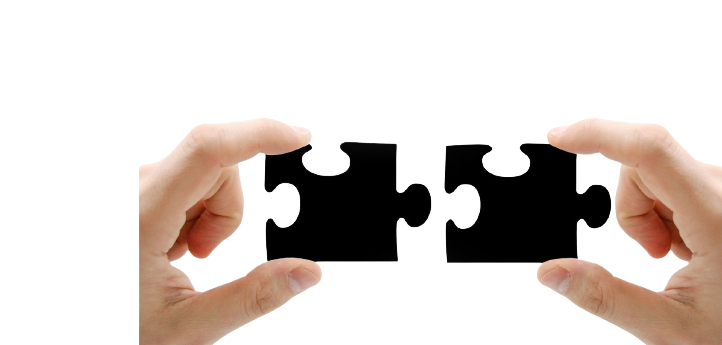 אני עשיתי יותר
[Speaker Notes: ברגע שנכנסים להתחשבנות, דברים מתפרקים.]
המכשול בשיתופי פעולה
שיתופי פעולה
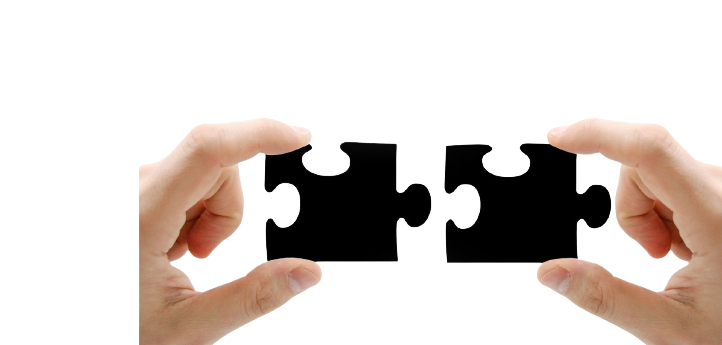 מגיע לי יותר
[Speaker Notes: ברגע שנכנסים להתחשבנות, דברים מתפרקים.]
נקודות נוספות
שיתופי פעולה
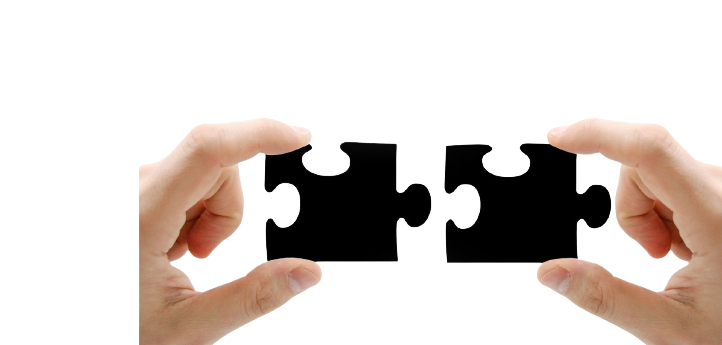 אל תתנו אחוזים עבור סכום קטן
אירית מומחית בתחומה, אמיר בעל ניסיון בצד הניהולי - שיווקי
טעויות נוספות
שיתופי פעולה
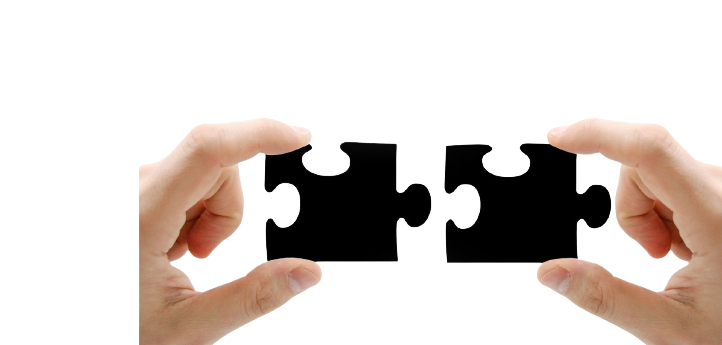 לתת יותר מידי אחוזים בהתחלה כי לא צפוי הרבה כסף
פיתרון
קביעת תגמול + בונוס התחלה
[Speaker Notes: תשלום האחוזים יהיה גבוה יותר]
טעויות נוספות
שיתופי פעולה
לחשוב לטווח קצר
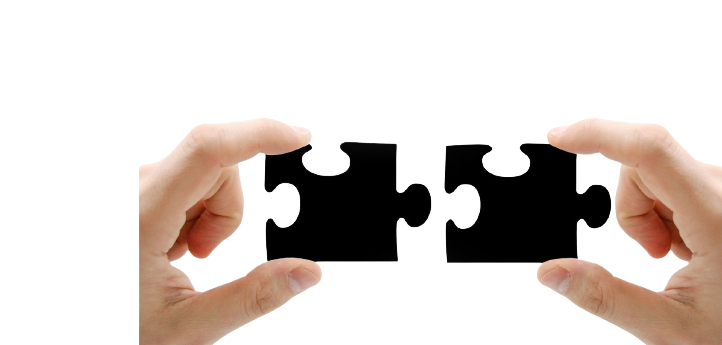 להיכנס לשותפות בלי פיילוט
לא להגדיר יציאה מההסכם
להיכנס לשותפות עם מישהו שאין כימיה איתו
הטעות הכי גדולה
שיתופי פעולה
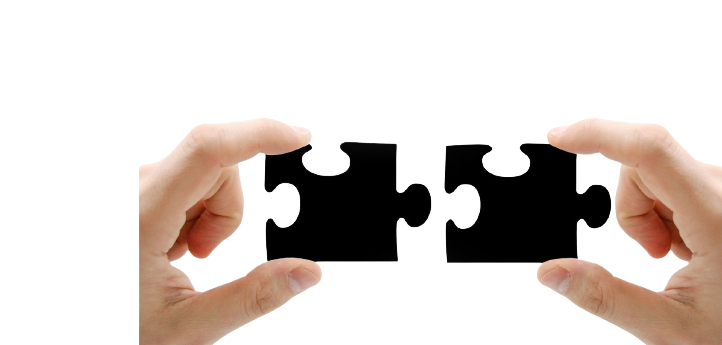 תיאום ציפיות לא שלם
“השארת קצוות פתוחים"
[Speaker Notes: תשלום האחוזים יהיה גבוה יותר]